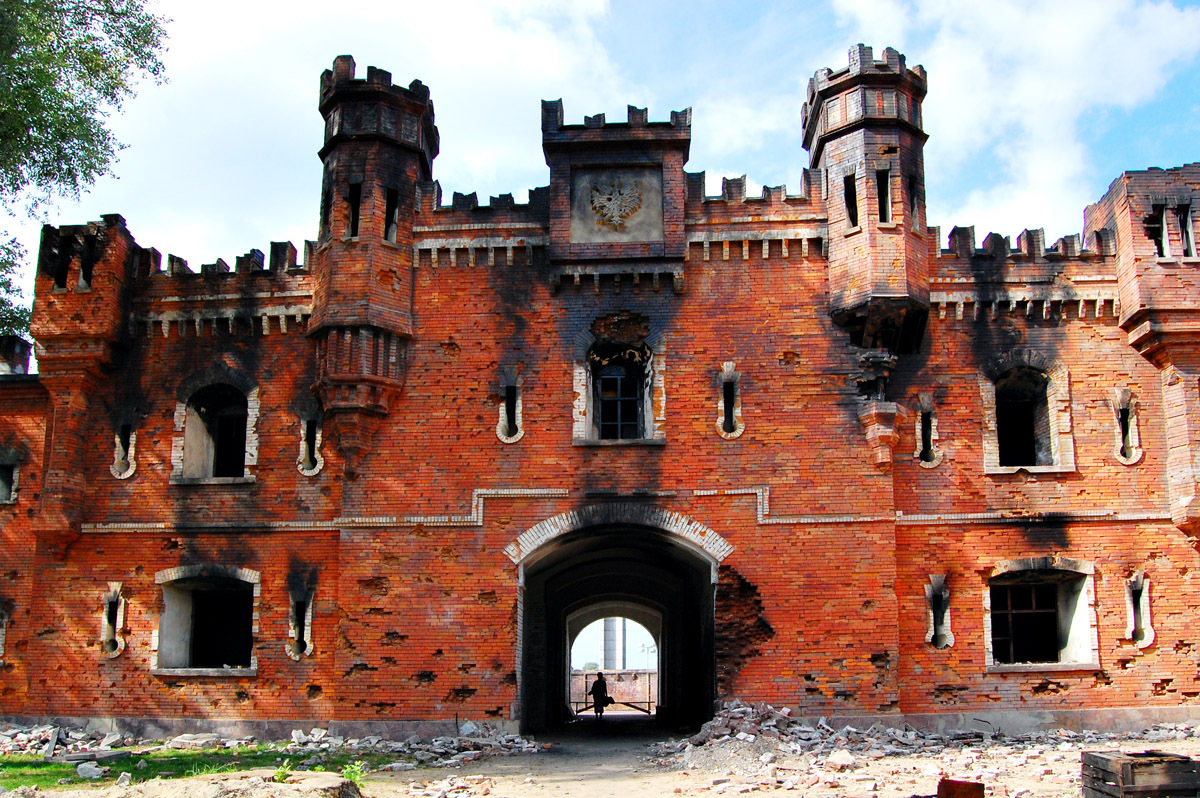 Брестская крепость-крепость герой.
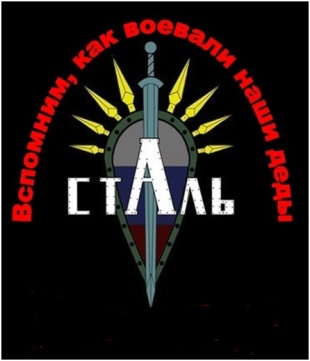 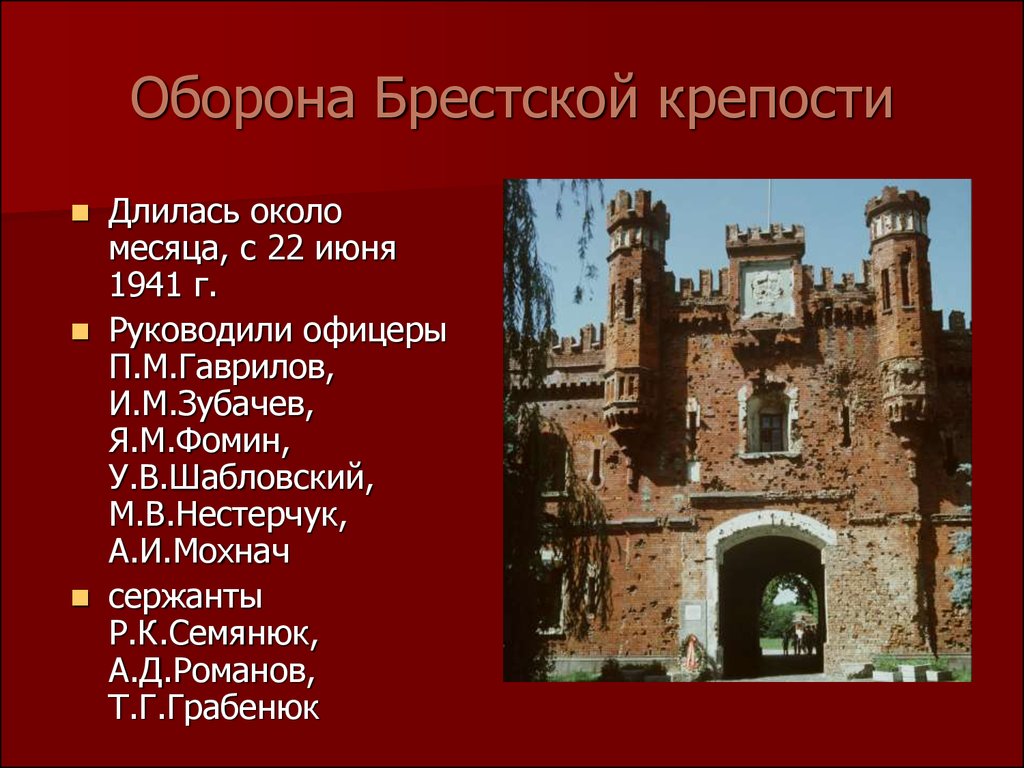 2
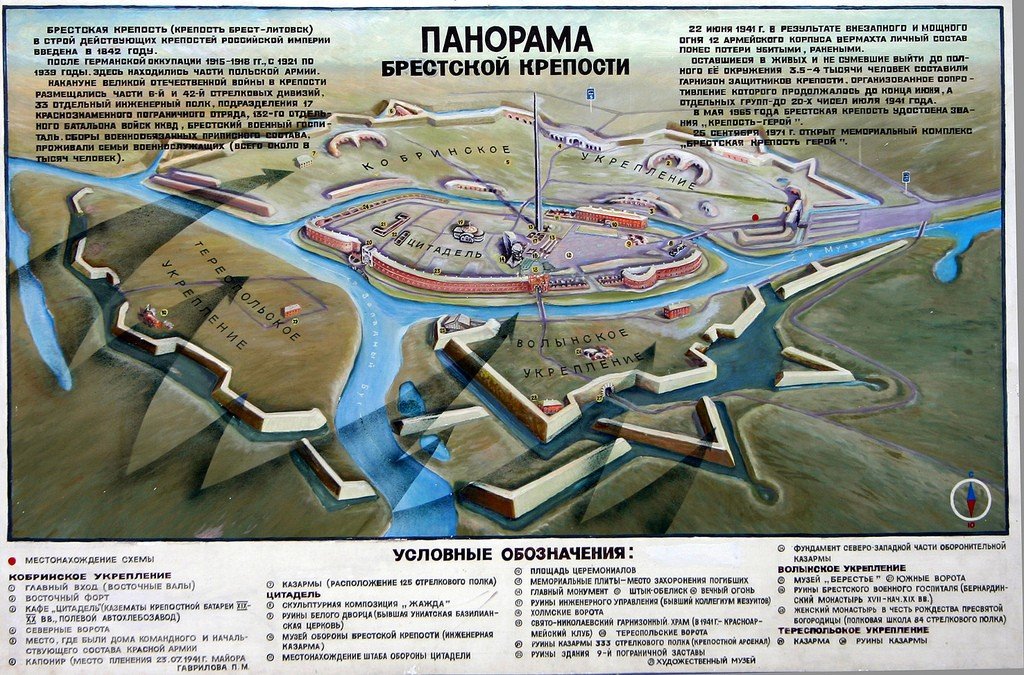 3
Самоходная мортира «Карл» 600 мм
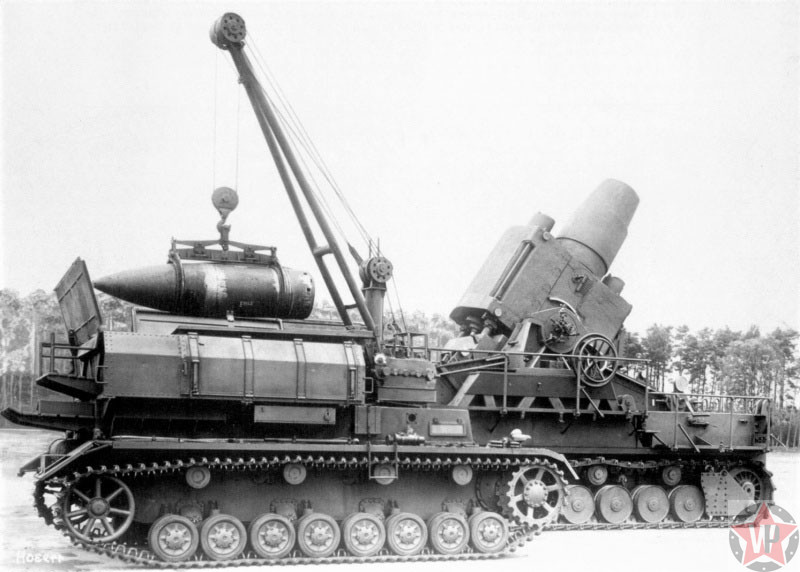 4
Одна из надписей в крепости гласит: « Я умираю, но не сдаюсь. Прощай Родина. 20/VII-41».
 23 июля 1941 года, то есть на тридцать второй день войны, в плен был взят командовавший обороной Восточного форта майор Гаврилов, по официальным данным, последний защитник Брестской крепости.
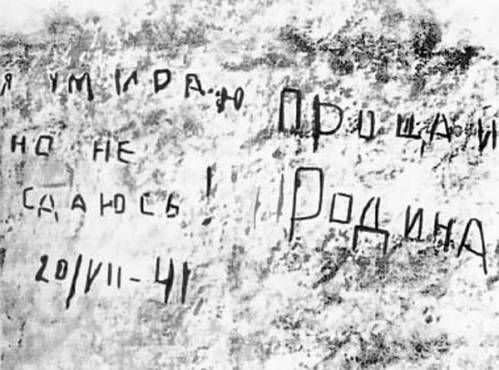 5
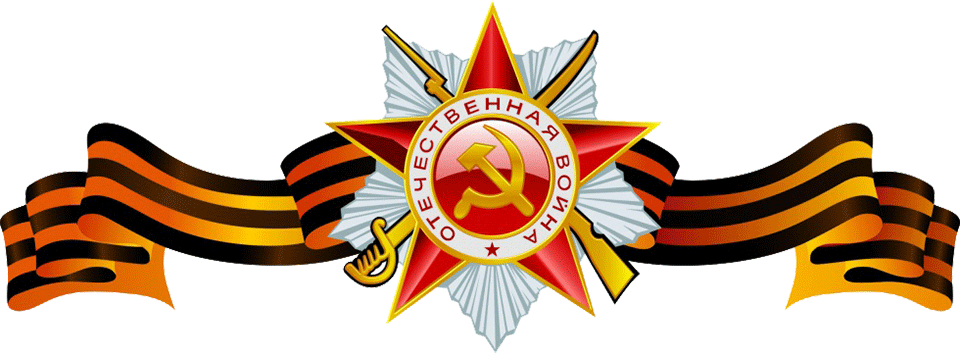 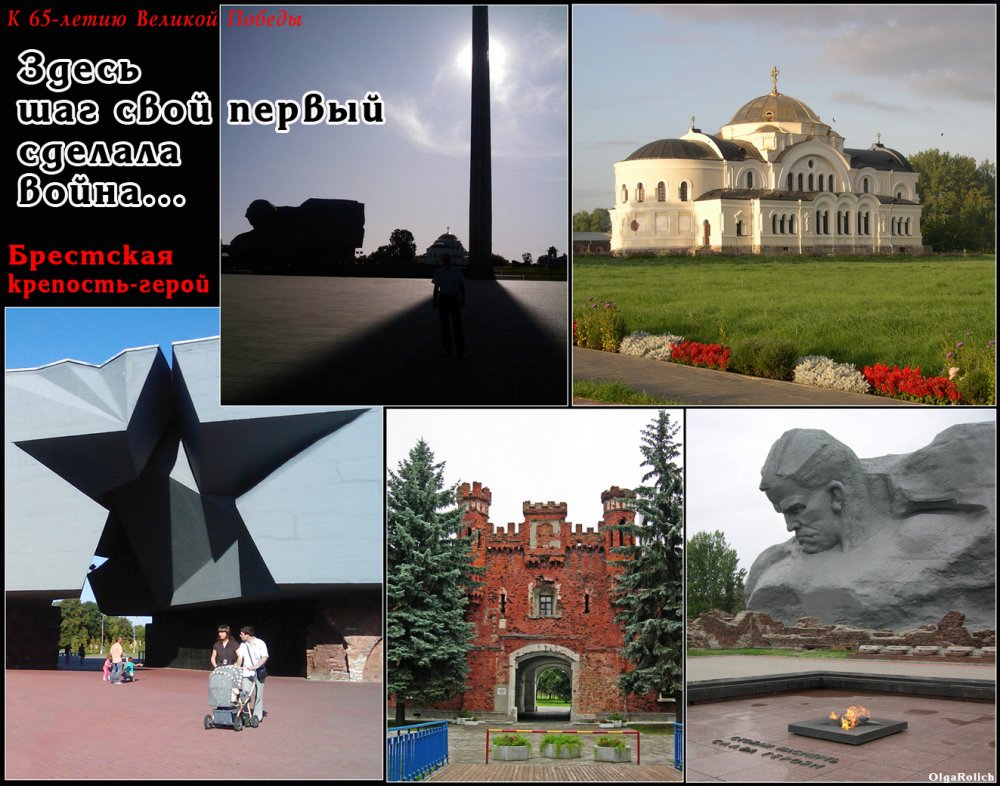 6